Storia della Roma antica
antika- pojem v současném pojetí od pol. 18. stol.= časové období řeckořímské civilizace v souvislosti s jejími specifickými projevy, které ji – z hlediska dalšího evropského historického a kulturního vývoje – vydělují z dějinné etapy, kterou nazýváme starověkem- lat. antiquus – starobylý, starodávný, ale i nezkažený, dobrý (srv. antikvariát, antikvity – starožitnosti)- od 16. stol. se takto označovaly umělecké předměty, vytvořené v řeckořímském světěx klasická filologie
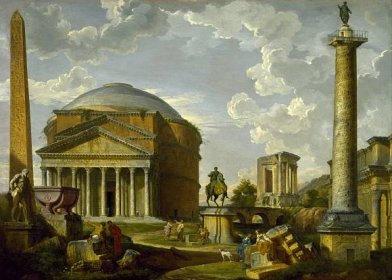 počátky Říma (8.-6. stol. př. n. l.)
složitý systém legend a mýtů; 753 př. n. l.
spojení několika vesnic, Etruskové?
obyvatelstvo podle rodové příslušnosti rozděleno do tří kmenů, každý deset kurií (10 rodů) → kurijní sněm volí krále – jeho poradní sbor je senát
patricijové patrizi (z urozených rodů) + plebejové plebei (omezená občanské práva)
královský (archaický) Řím:Romulus RomoloNuma Pompilius Numa PompilioTullus Hostilius Tullio OstilioAncus Marcius Anco MarzioTarquinius Priscus Tarquinio PriscoServius Tulius Servio Tullio rozdělení ob. podle výše majetku do šesti tříd, tzv. serviovské zřízení (timokracie)Tarquinius Superbus Tarquinio iI Superbo
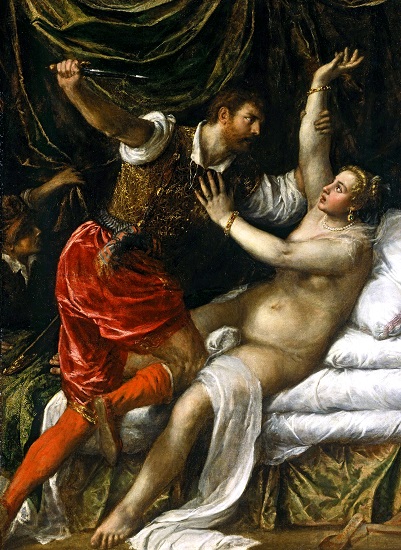 Římská republika (509-49 př. n. l.)
upevňování římské moci (Etruskové, Samnité, Řekové x vpád Keltů 387 př. n. l. do Říma)
Zákony dvanácti desek ↔ spory patricijů a plebejů
dva konzulové consoli, v době nebezpečí diktátor
postupné ovládnutí Itálie větš. bez přímých anexí
punské války (264-146 př. n. l.) zničení Kartága
reforma armády 2./1. st. př. n. l.  → profesionální
Spartakovo povstání (73-71 př. n. l.)
Gaius Iulius Caesarprvní triumvirát (+ Pompeius, Crassus) 60 př. n. l. – tajná dohoda o rozdělení sfér vlivu v římské říši
Caesar v Galii → Rubikon → diktátor, republikánské zřízení jen formálně, † 15. 3. 44 př. n. l.
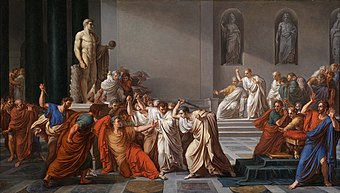 Římské císařství (27 př. n. l.- 395)
druhý triumvirát (43 př. n. l. Marcus Antonius, Octavianus, Lepidus) → Octavianus, úředně Imperator Caesar, divi filius, Augustus (27-14)
severovská dynastie:Septimus Severus (197-211)Caracalla (211-217)…pozdní císařství:Diokletianus (284-305) → tetrarchovéConstantinus (306-337)vidění před bitvou u Mulvijského mostu (312)
313 Milánský ediktzaložení Konstantinopole395 rozdělení římské říše Theodosiem na východní (Arcadius) a západní (Honorius)476 zánik západořímské říše
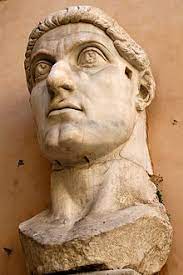 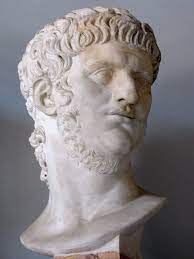 římské antické umění
helénistické umění
římské umění v době svých počátků a za republiky
římské umění za Augusta a jeho nástupců (praktické – lázně, vodovody, fora, cirky x triumfální – Ara Pacis, vítězné oblouky, hrobky, Domus aurea)





římské umění za Flaviovců a Antoniovců (Koloseum, Pantheon, Hadrianova vila)
římské pozdní umění(Caracallovy lázně,sousoší tetrarchů)
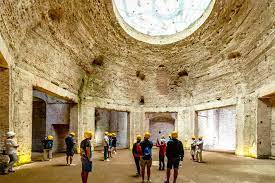 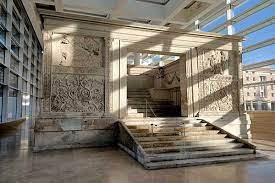 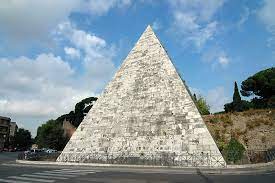 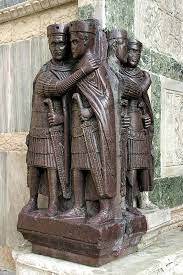 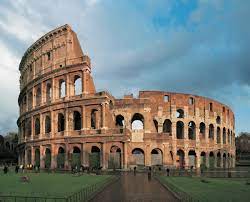 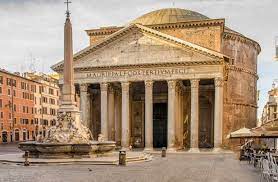